Housing Strategic Policy Committee Meeting
18 November 2019
Applications for Medical Priority
Numbers on Medical List
Breakdown - Current Medical List
Breakdown of those on List Needing Wheelchair Accessible Properties
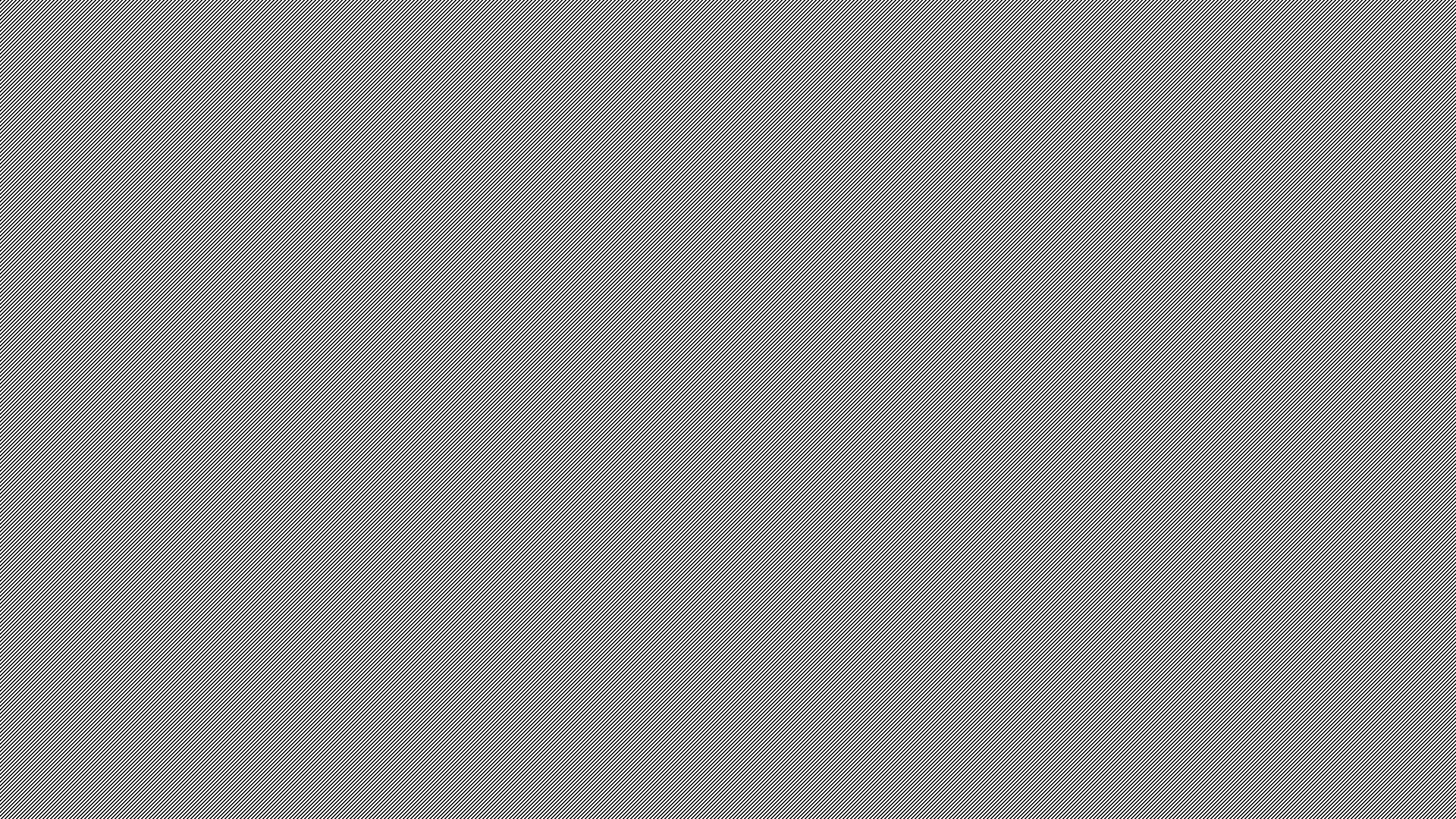 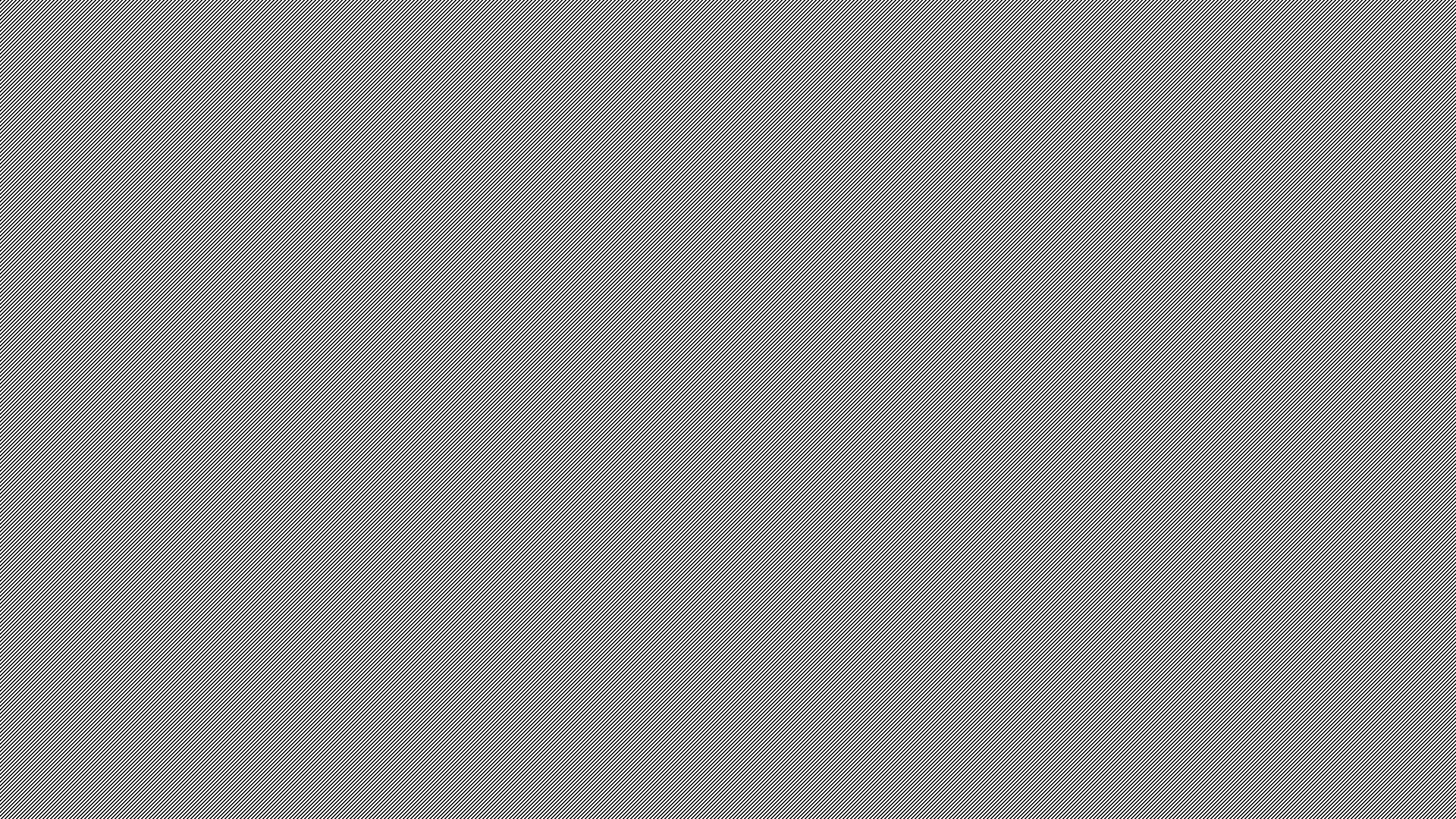 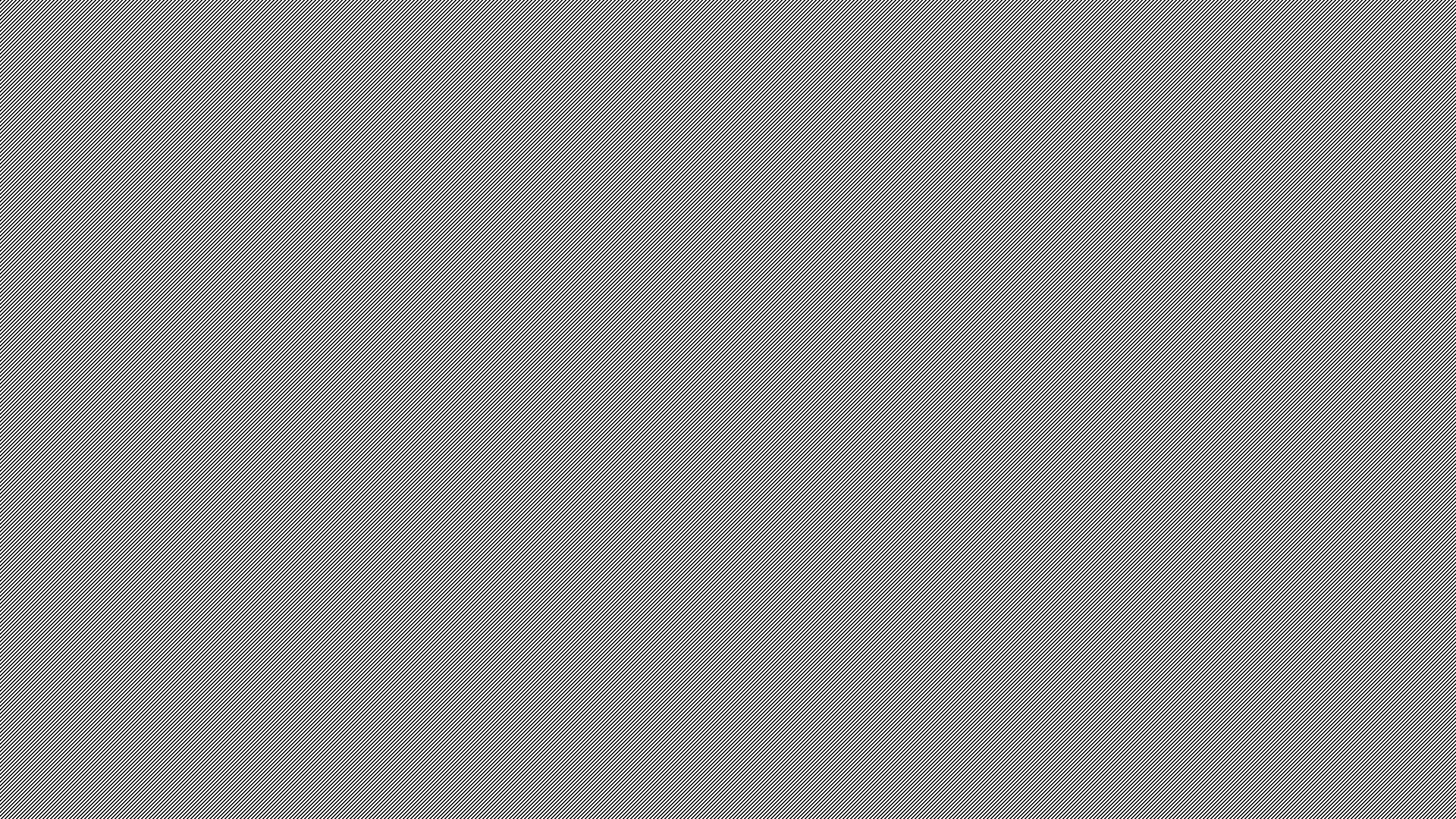 Medical Allocations2017-2019
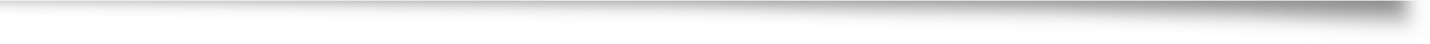 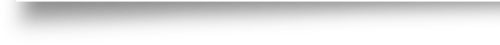 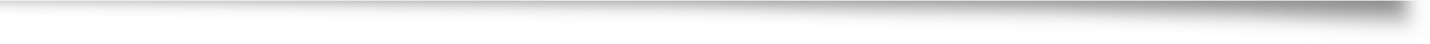 Wheelchair Accessible Properties Allocated 2017-2019  Total 28
Transfer List With Medical Priority
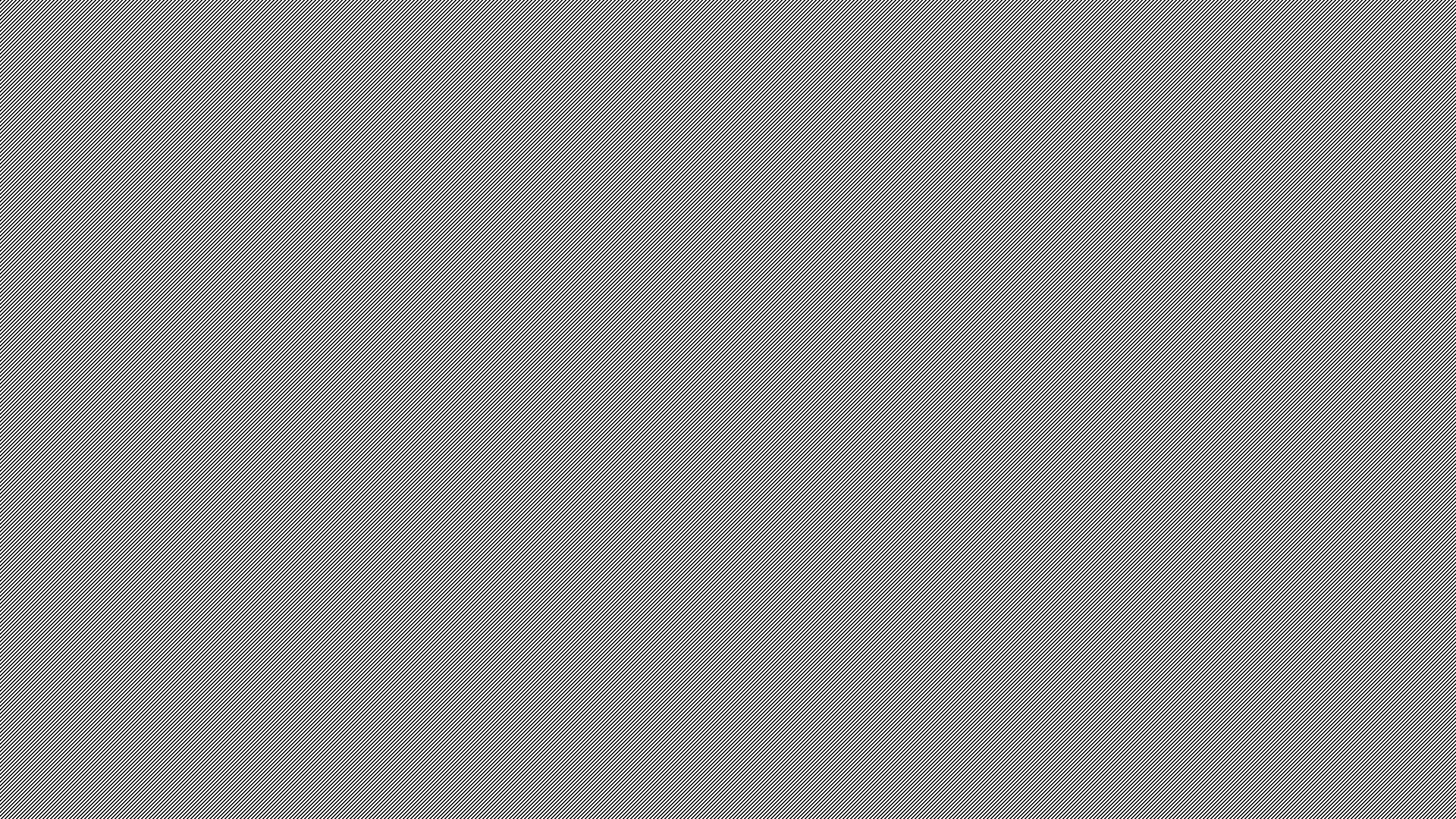 Accessible Properties – Due 2019
Collinstown: 	        2 x 3 Bed Units
Cuthberts/Lealand: 4 x 4 Bed Units
				        2 x 2 Bed Units
* All units fully wheel chair accessible
SDCC Construction Projects – Delivery in 2020
DPGs to Date 2019
DPG Applications: 97
Tendered Works: 56
Funding: €301,915.86
Small Works *Direct Labour 136
DPG Works
Stair lifts

Grab Rails

Down Stairs Toilet

Level Access Showers

Ramps

Door Widening

Extensions
Private Grants
Housing Adaptation Grant for People with a Disability
Types of works: access ramps, stair-lifts; downstairs toilet facilities; accessible showers; wheelchair access; extensions
Means tested maximum grant available- €30,000

Mobility Aid Grants 
Types of works: Level access showers, Ramps, Grab Rails and Stairlifts
Maximum grant up to €6,000

Housing Aid for Older People 
Assist older people living in poor housing conditions to have necessary repairs carried out
Aimed at people 66 years of age and older
Maximum grant up to €8,000
Private Grant Applications Processed2016-2019
Department of Housing, Planning and Local Government fund 80% of private grants expenditure.
20% of private grant expenditure is funded through Local Authority Revenue Income.
2020 -New Changes to Private Grants
Single application form for all three grant types

Quotations no longer required at application stage

LA to establish standardised costings when assessing grant value

LA to publish panel of interested contractors for private grants functions

No changes to income bands for means testing applicants